CHÀO MỪNG CÁC EM 
ĐẾN VỚI TIẾT HỌC MÔN TOÁN
Toán
Làm quen với phép nhân - Dấu nhân
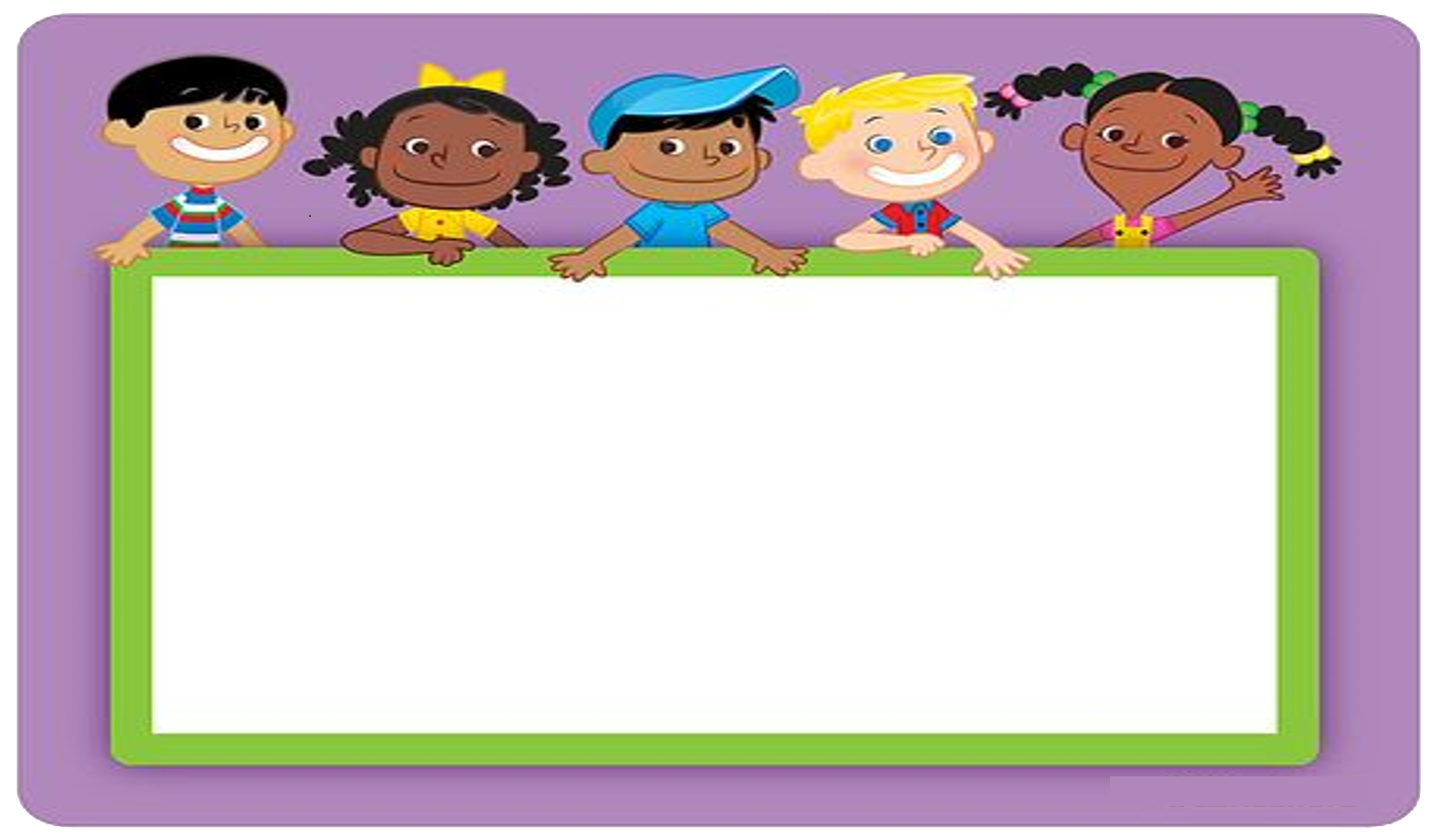 KHỞI ĐỘNG
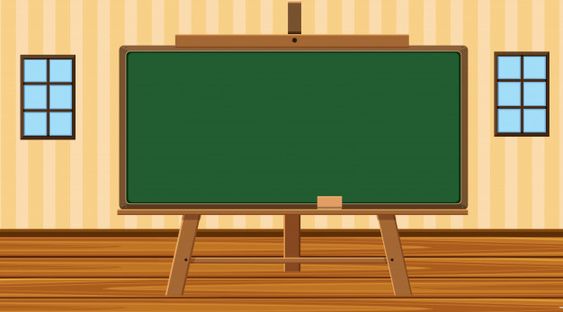 Mỗi thẻ có 2 chấm tròn. 
5 thẻ có 10 chấm tròn.
Mỗi thẻ có hai chấm tròn, mình lấy ra 5 thẻ.
Có tất cả bao nhiêu chấm tròn?
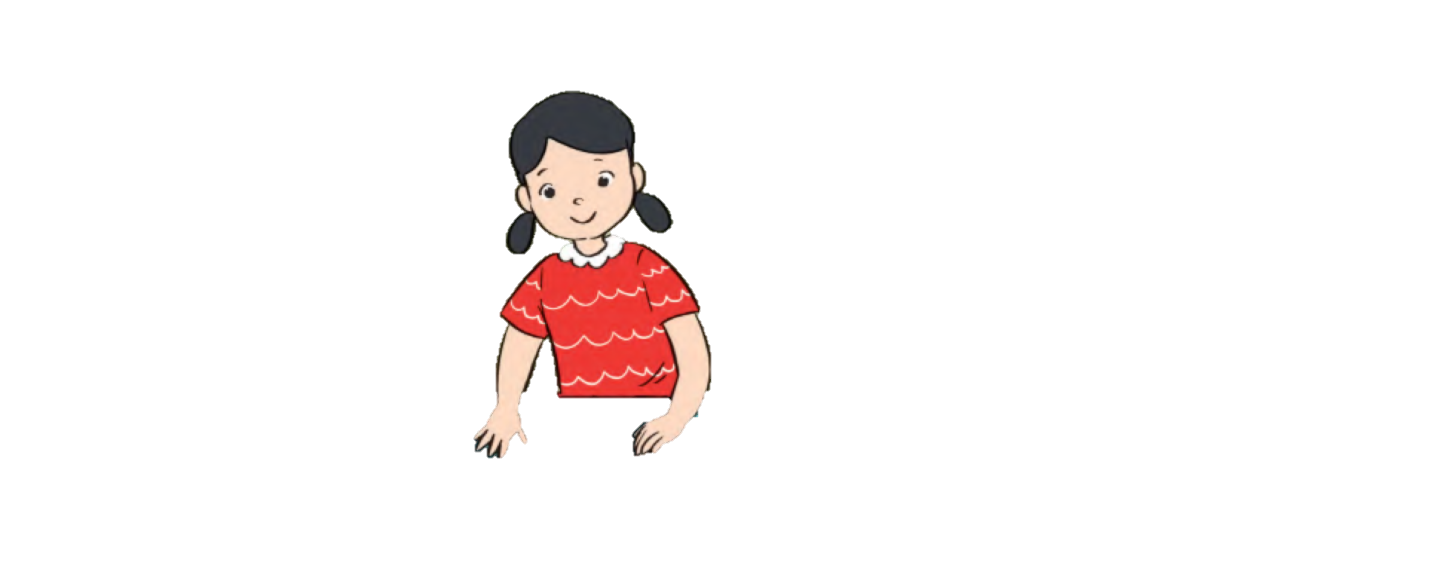 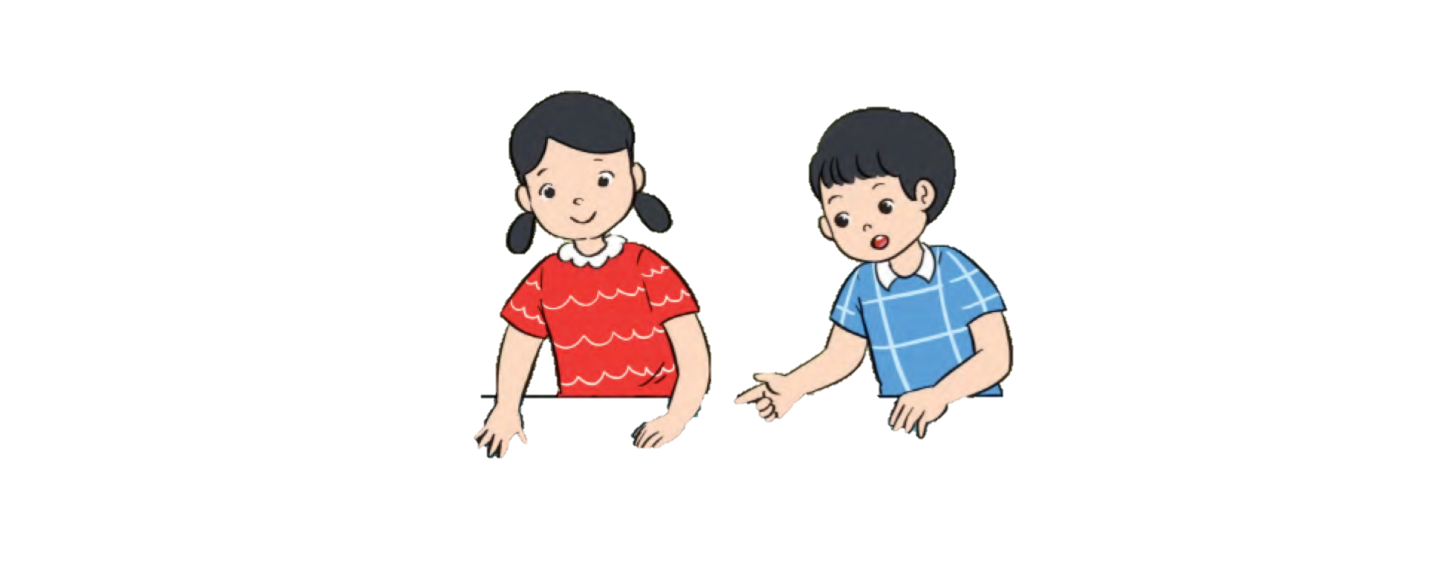 2
4
6
8
10
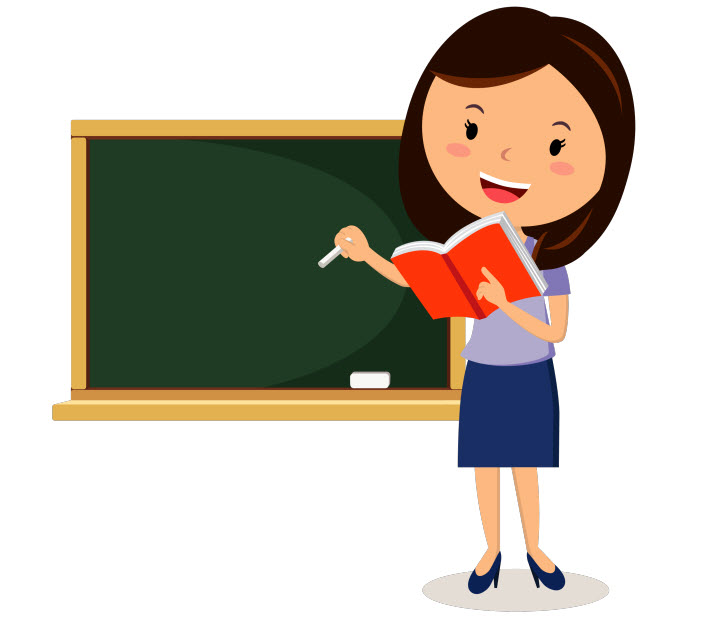 KHÁM PHÁ
KIẾN THỨC MỚI
Mỗi thẻ có 2 chấm tròn, 5 thẻ có 10 chấm tròn
Dấu nhân
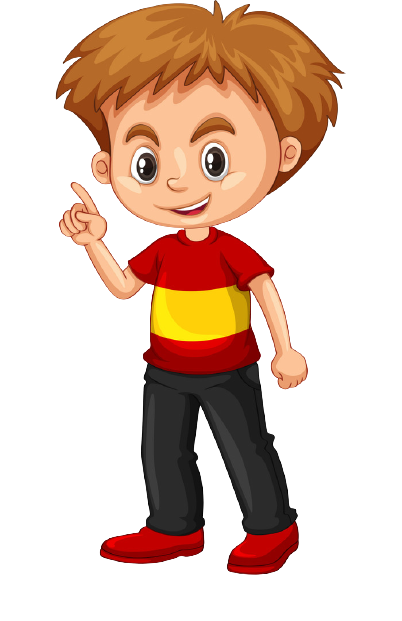 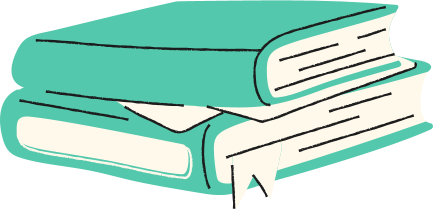 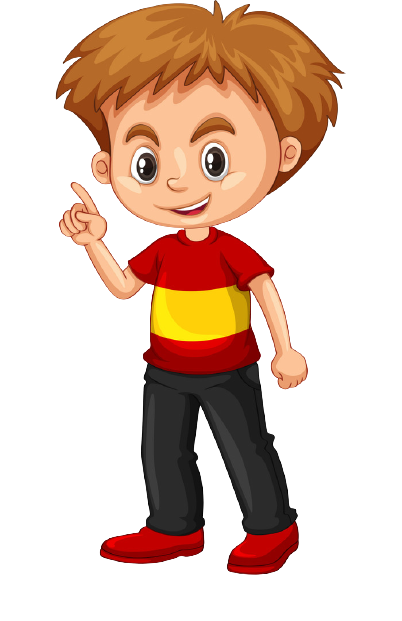 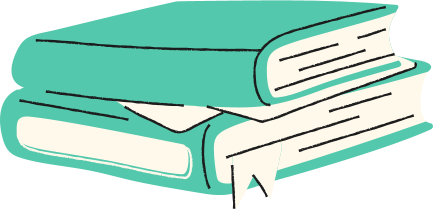 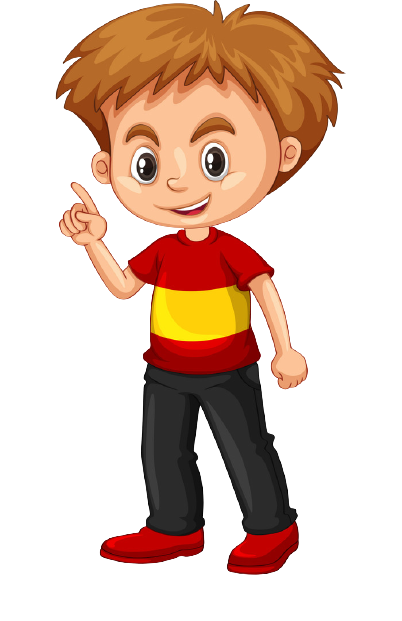 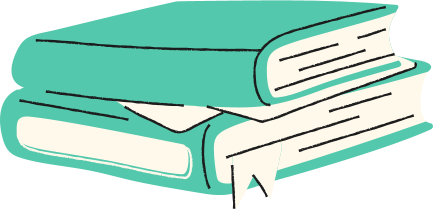 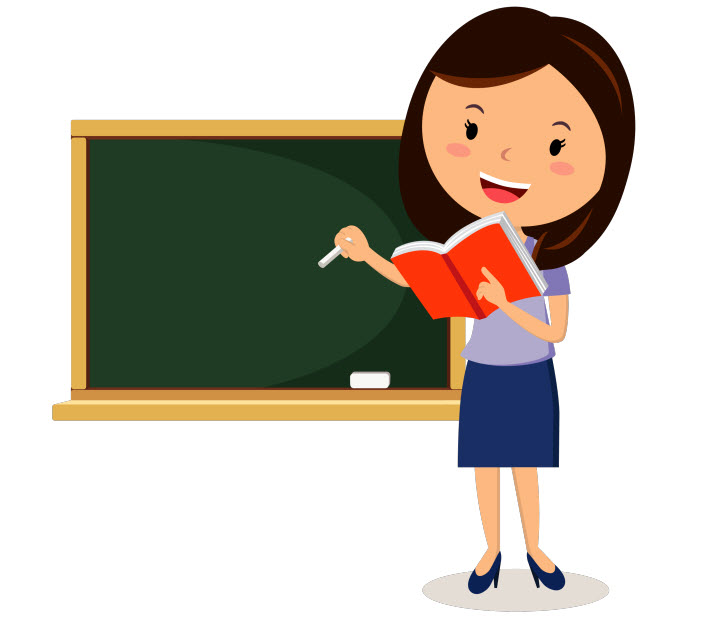 LUYỆN TẬP 
THỰC HÀNH
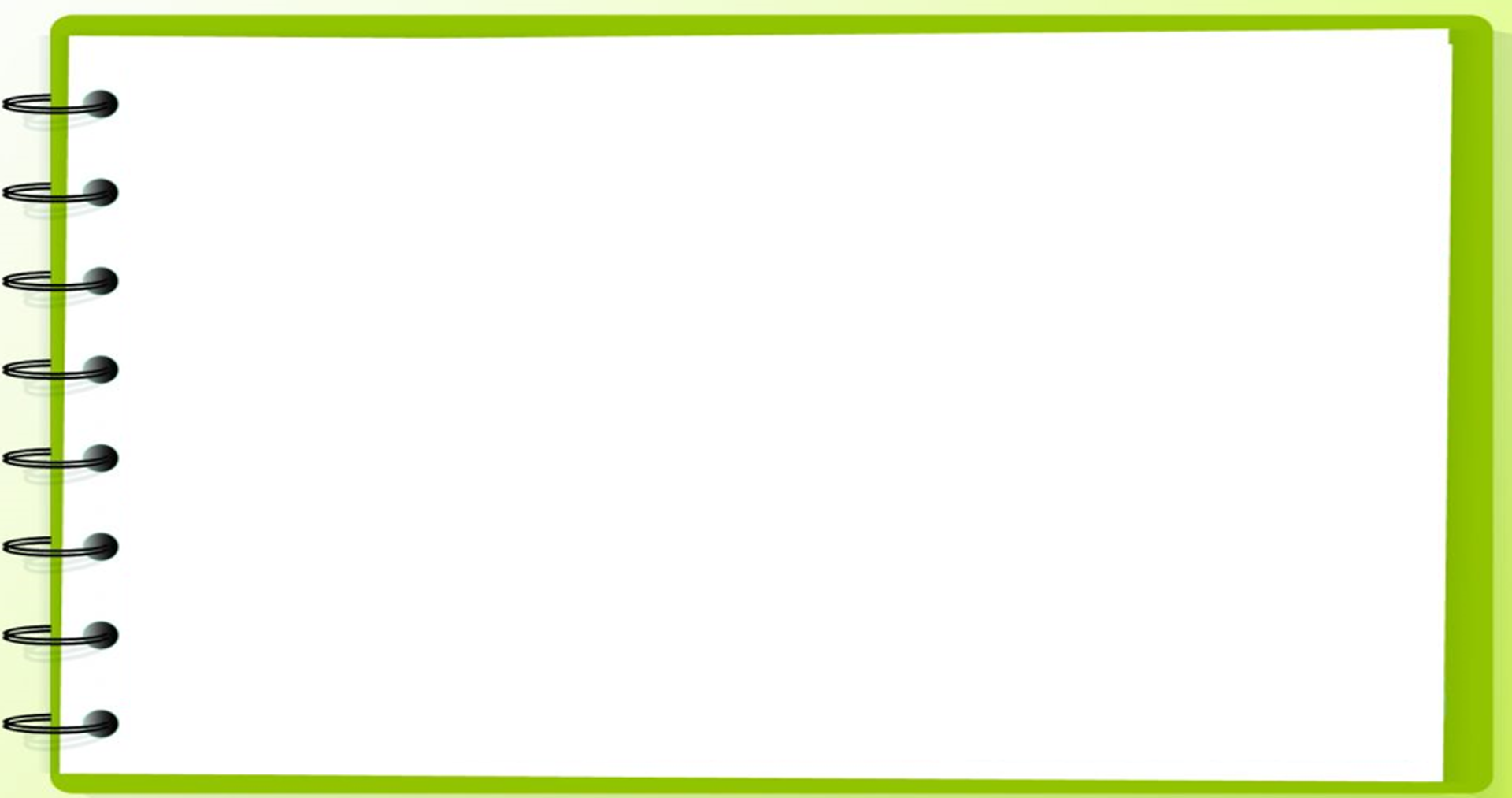 1
Xem hình rồi nói (theo mẫu):
Mẫu:
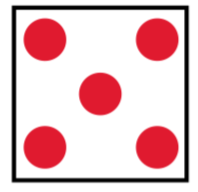 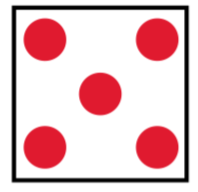 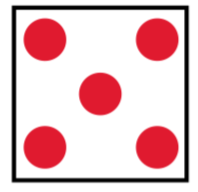 b)
a)
6 được lấy 2 lần
6        2 = 12
4 được lấy 5 lần
4        5 = 20
?
?
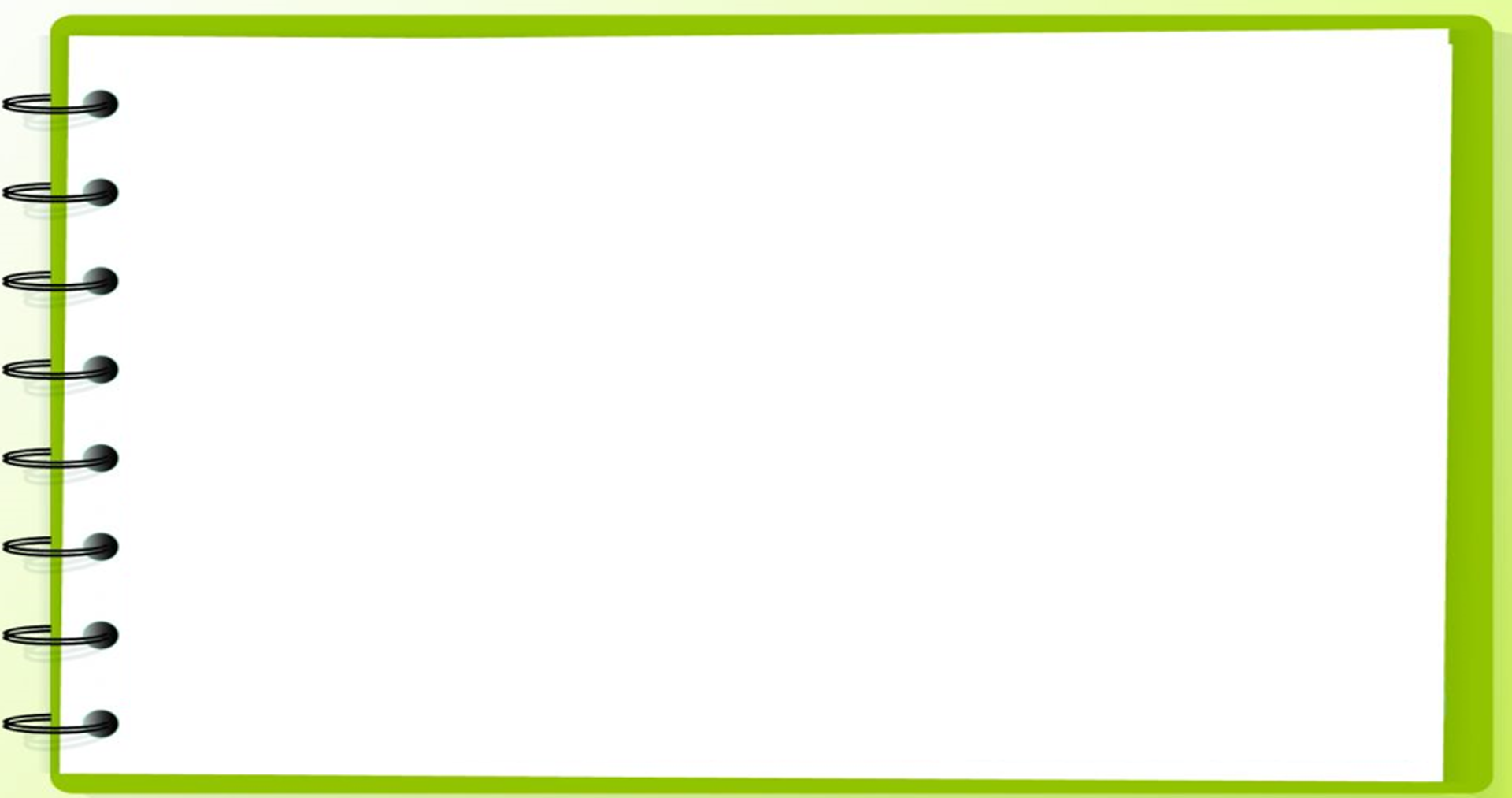 Chọn phép nhân thích hợp với mỗi tranh vẽ:
2
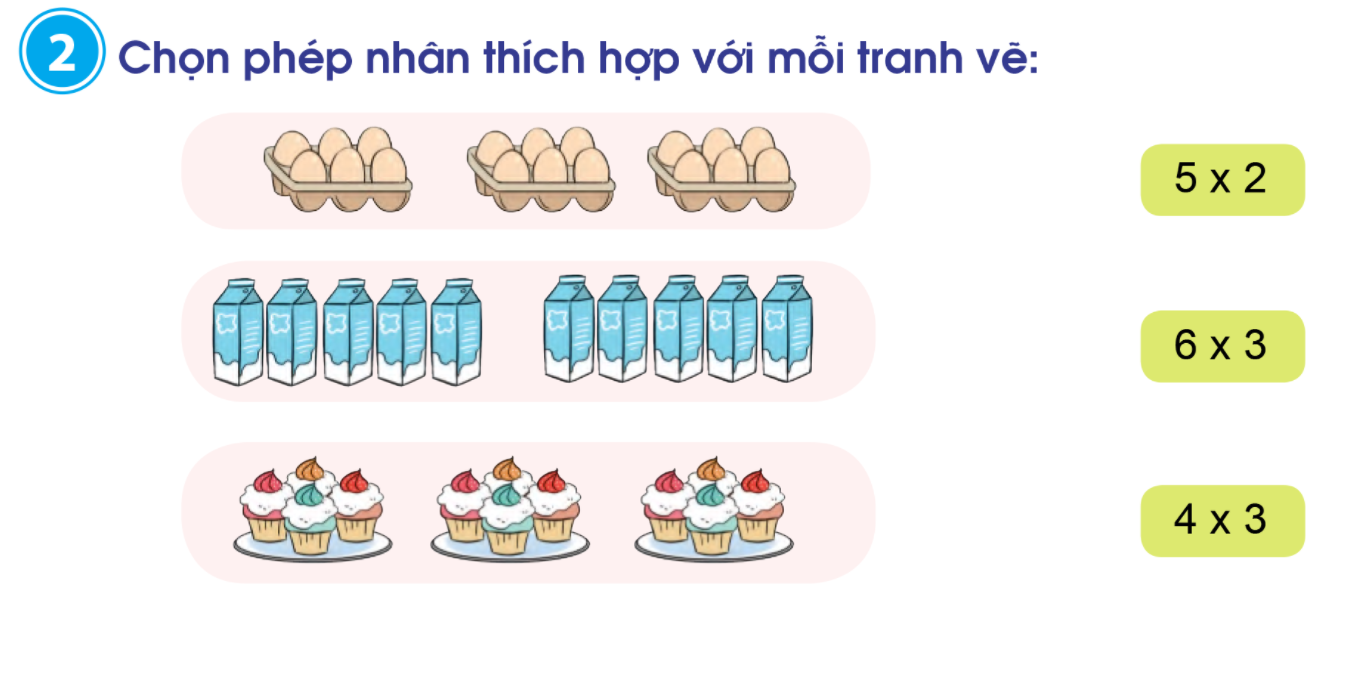 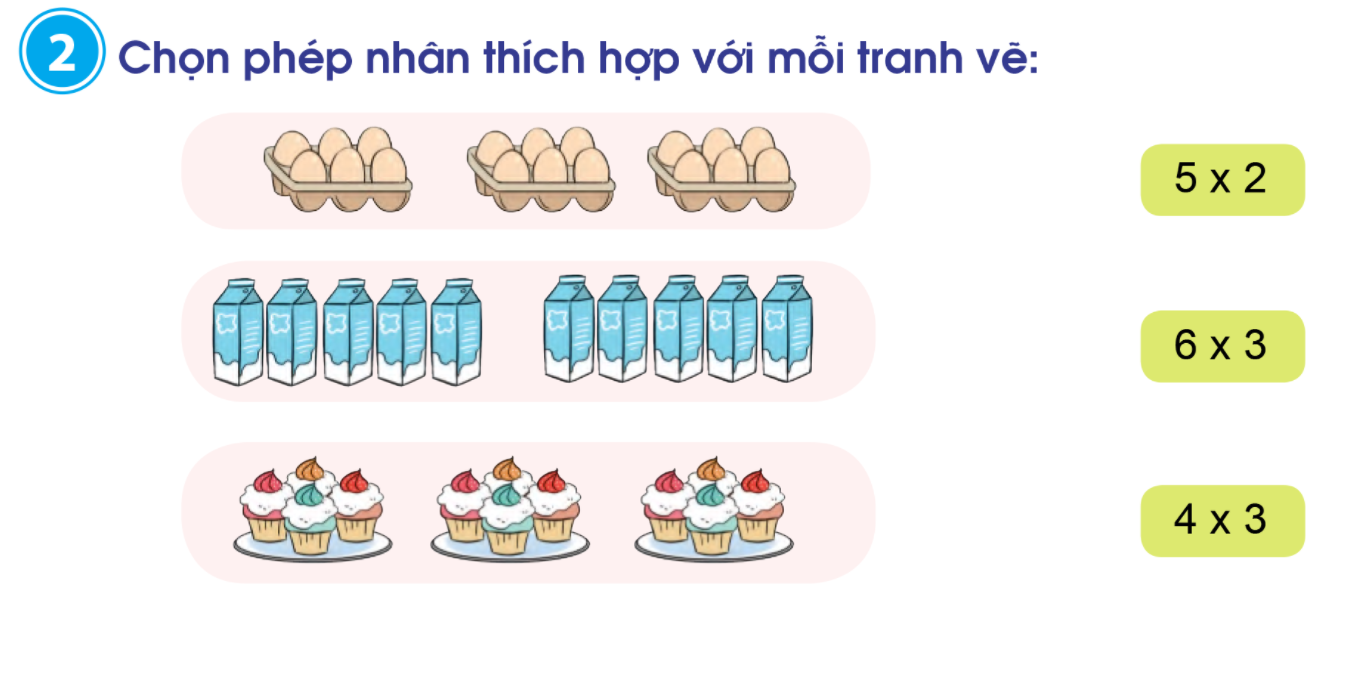 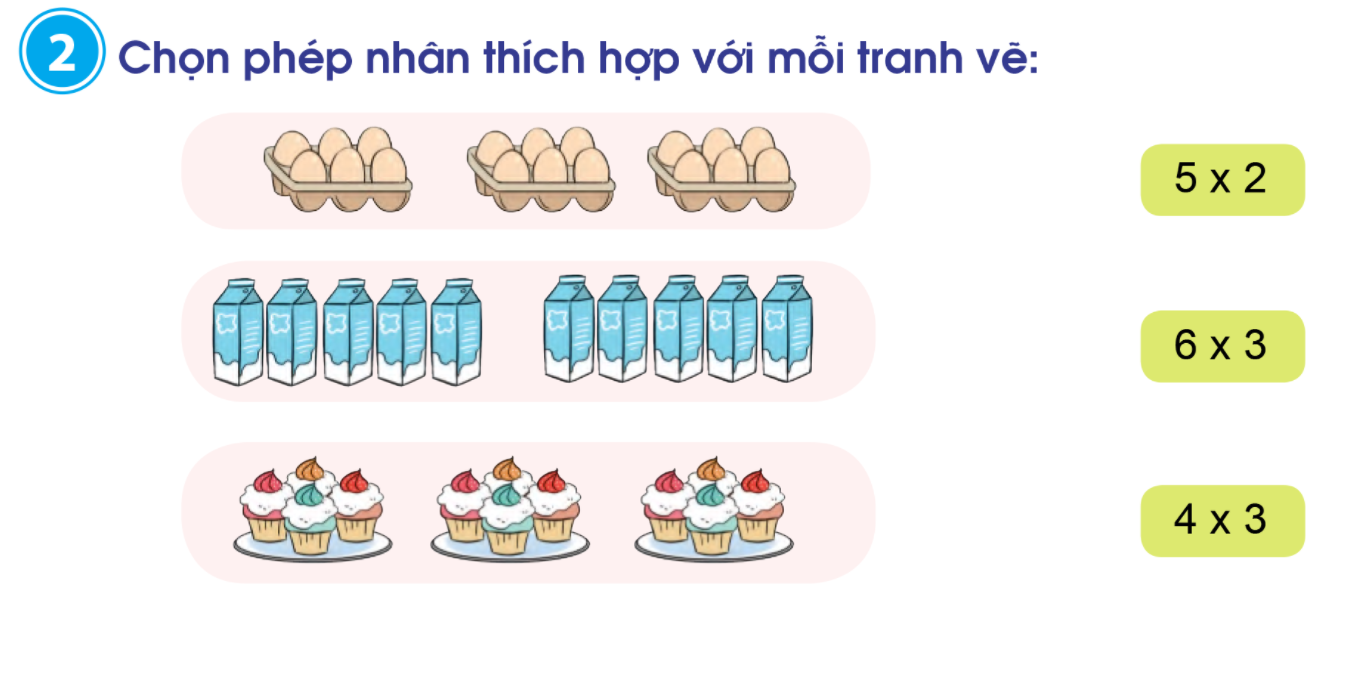 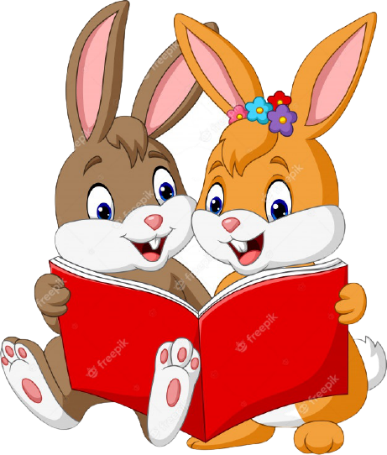 [Speaker Notes: Bấm vào ảnh để hiện ra đáp án đúng]
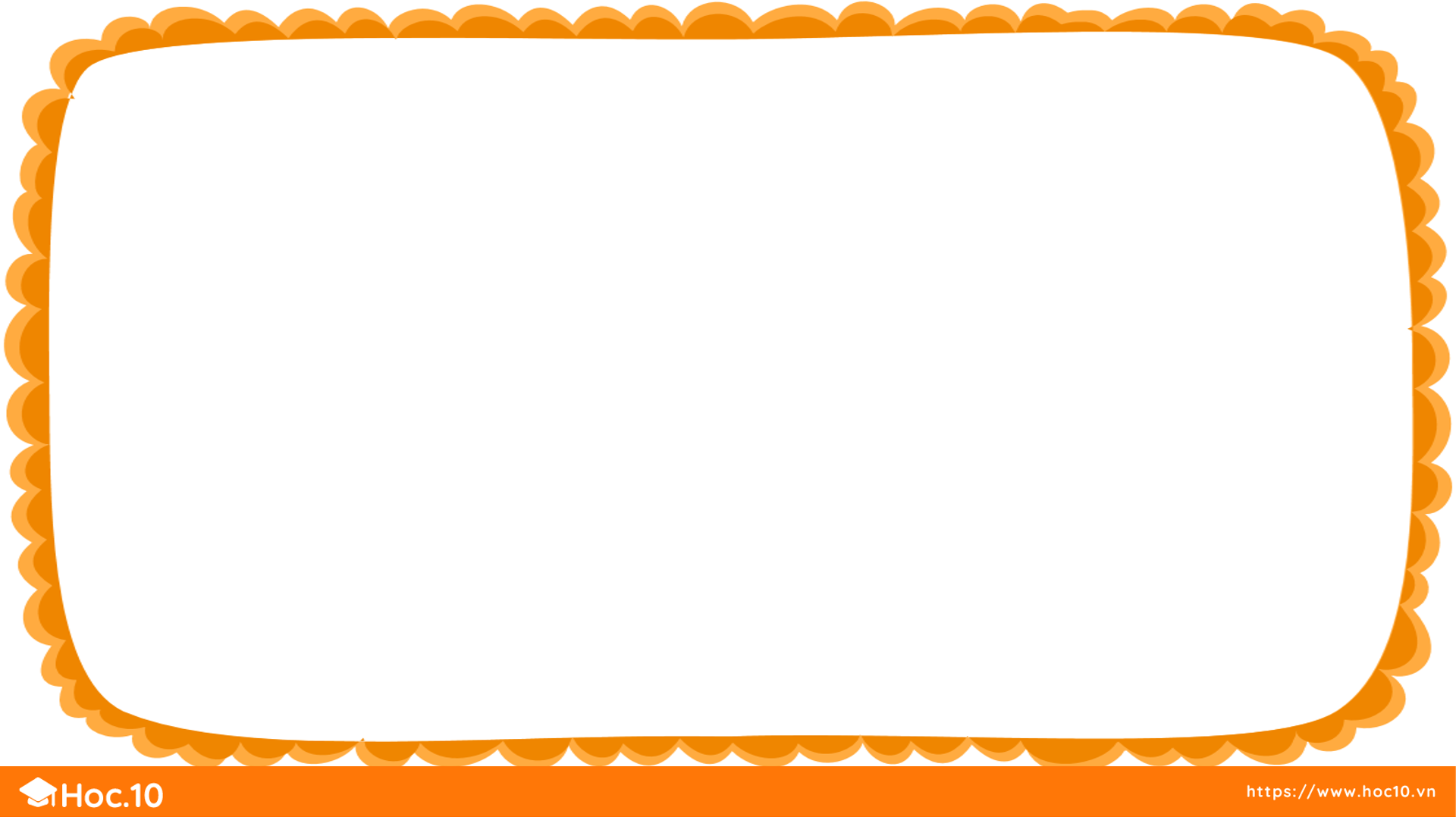 Xếp các chấm tròn thích hợp với mỗi phép nhân sau:
3
3 được lấy 5 lần
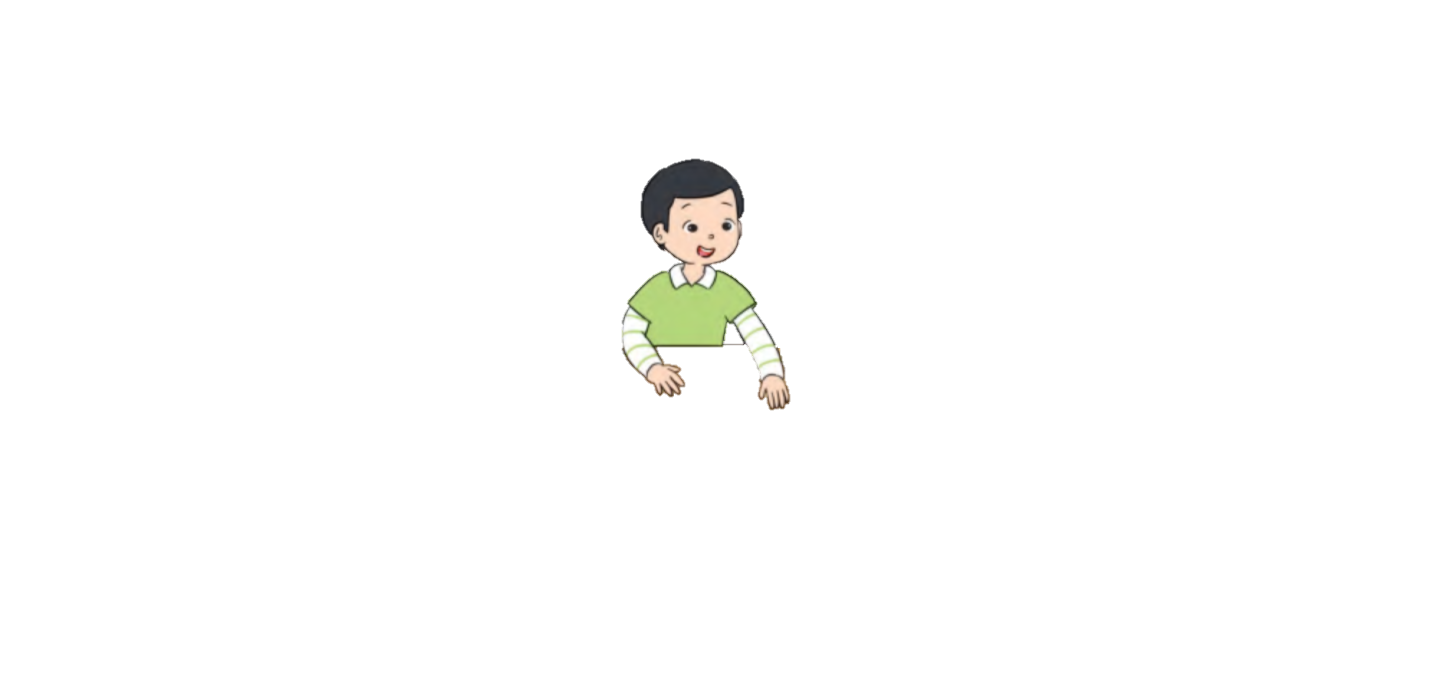 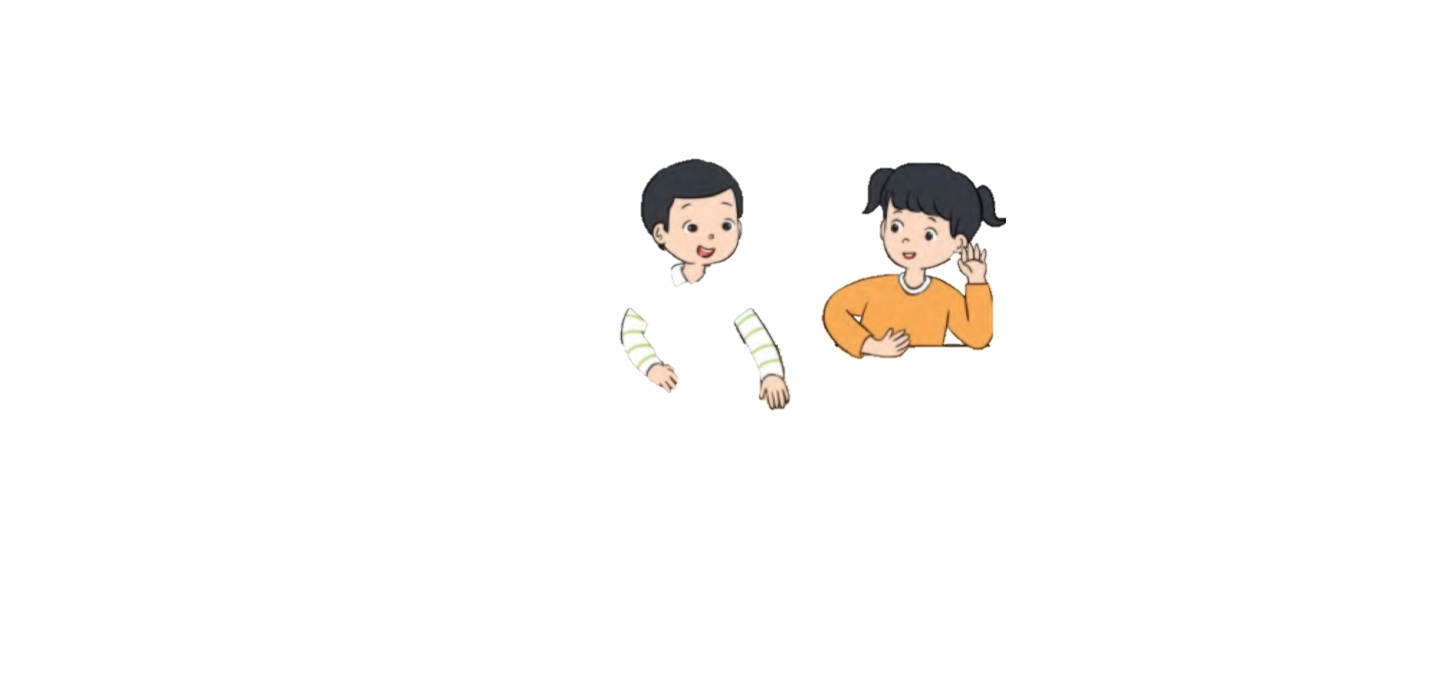 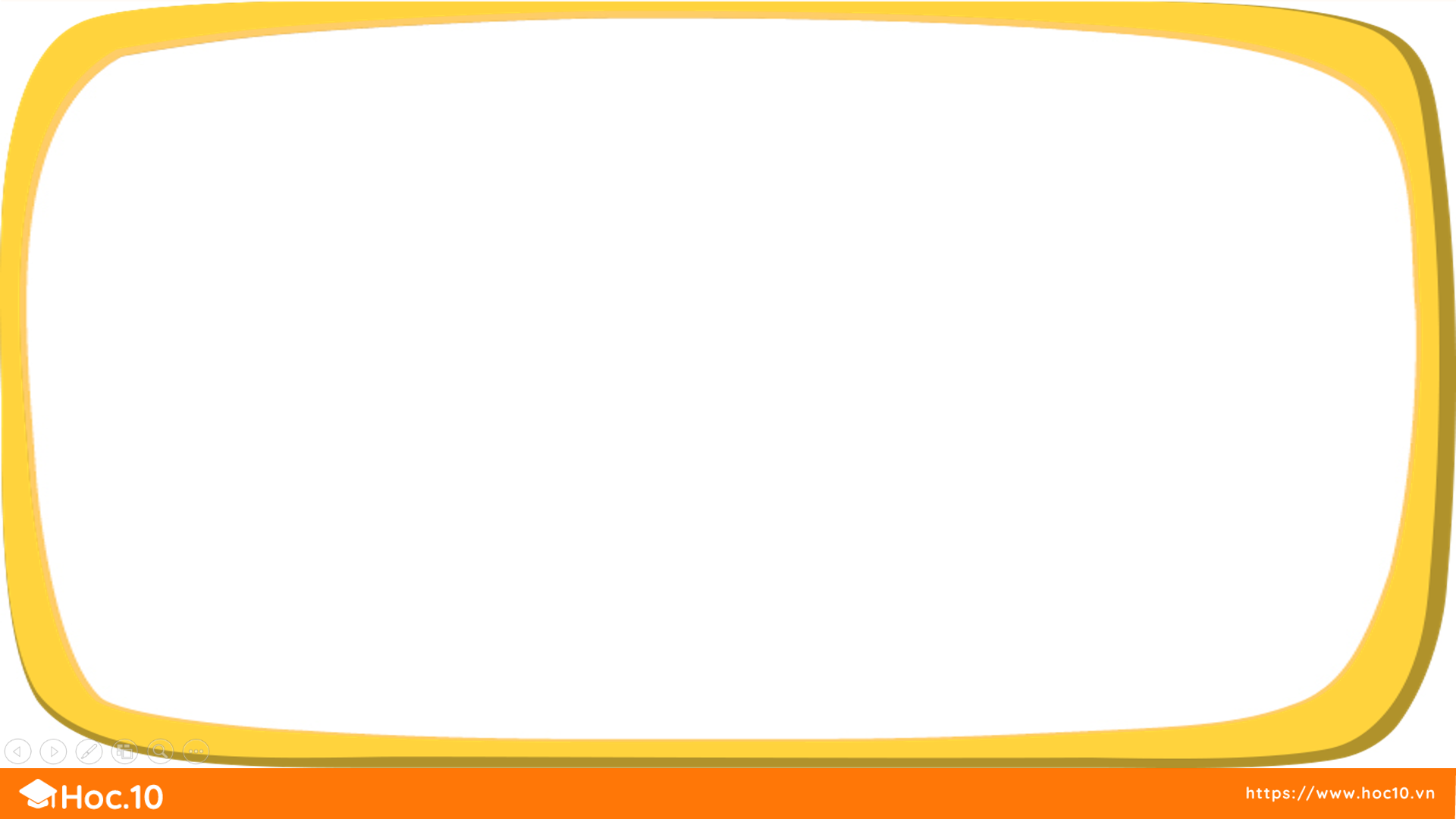 a. Xem tranh rồi thảo luận về phép tính của Quân và Thư. 
Theo em, bạn nào nêu phép tính đúng?
5
6 + 2
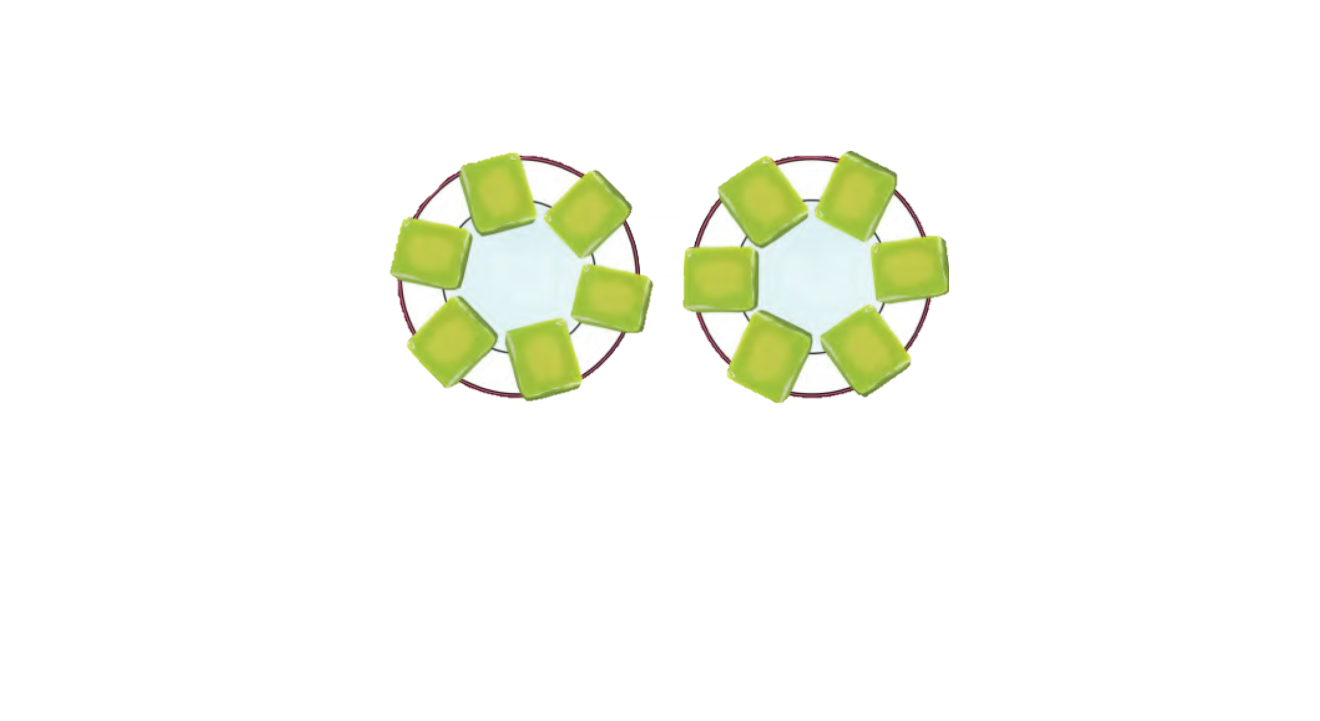 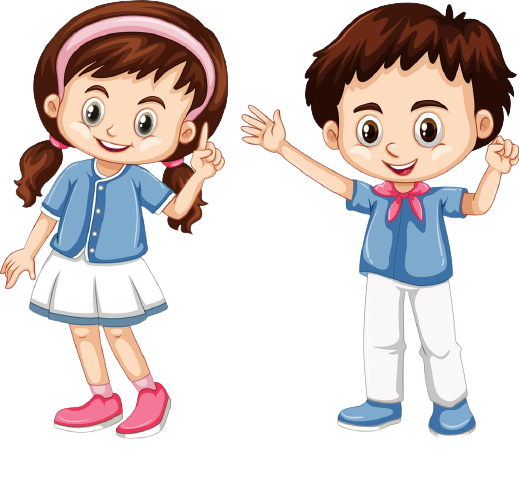 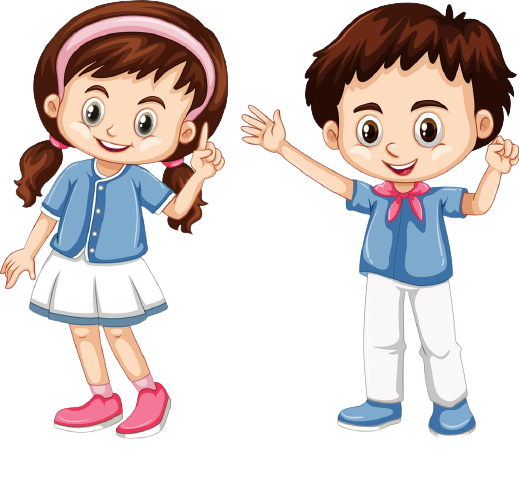 Quân
Thư
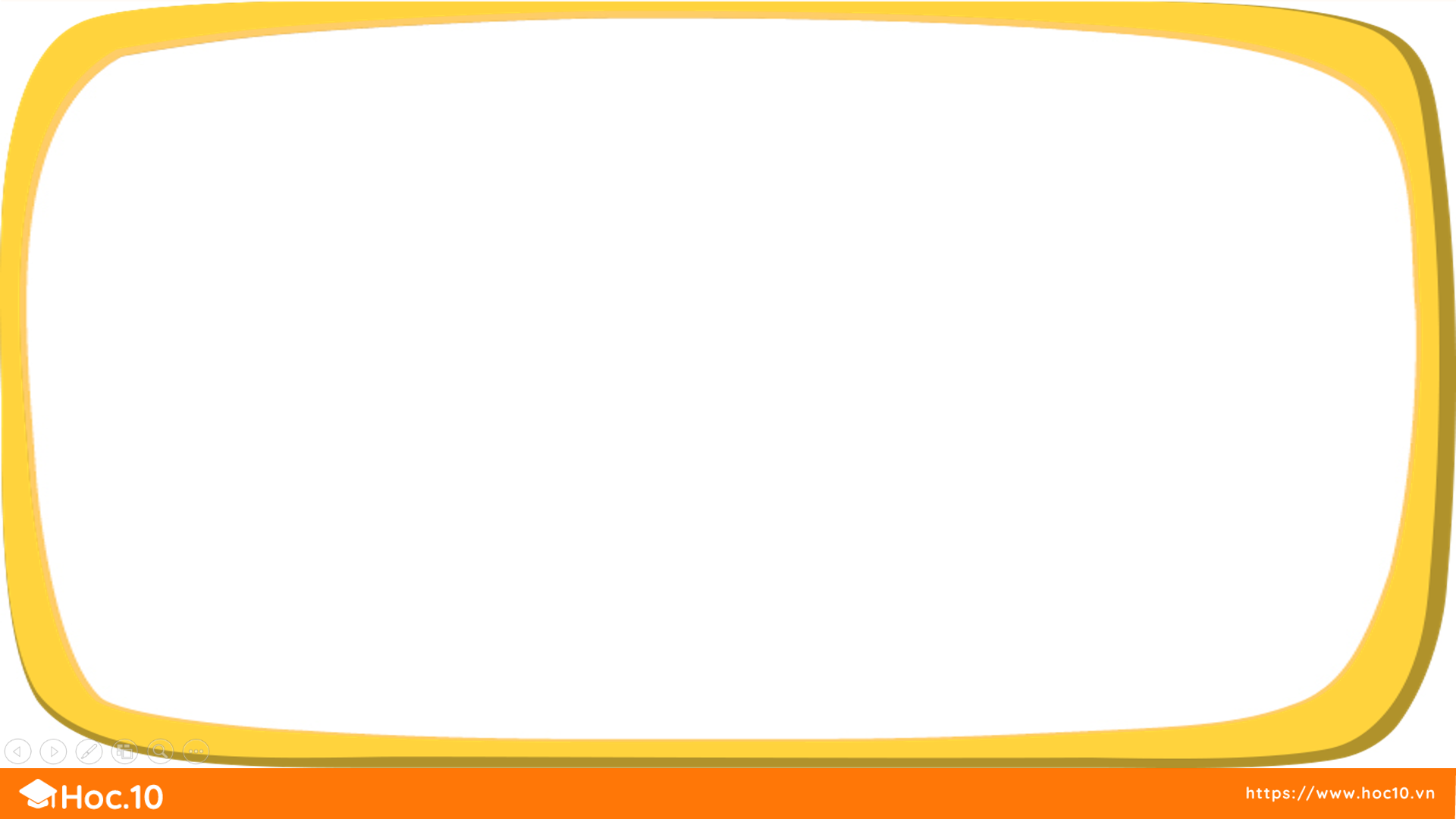 b. Kể một tình huống có sử dụng phép nhân trong thực tế.
5
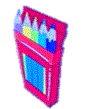 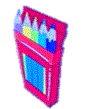 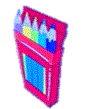 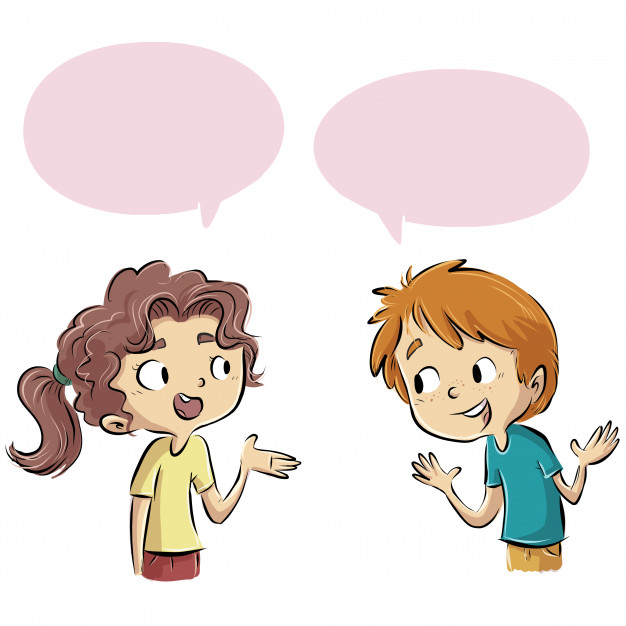 1 hộp màu có 5 chiếc bút màu, có 3 hộp như thế. Vậy có tất cả 15 chiếc bút màu. 
Ta có phép nhân: 5 x 3 = 15
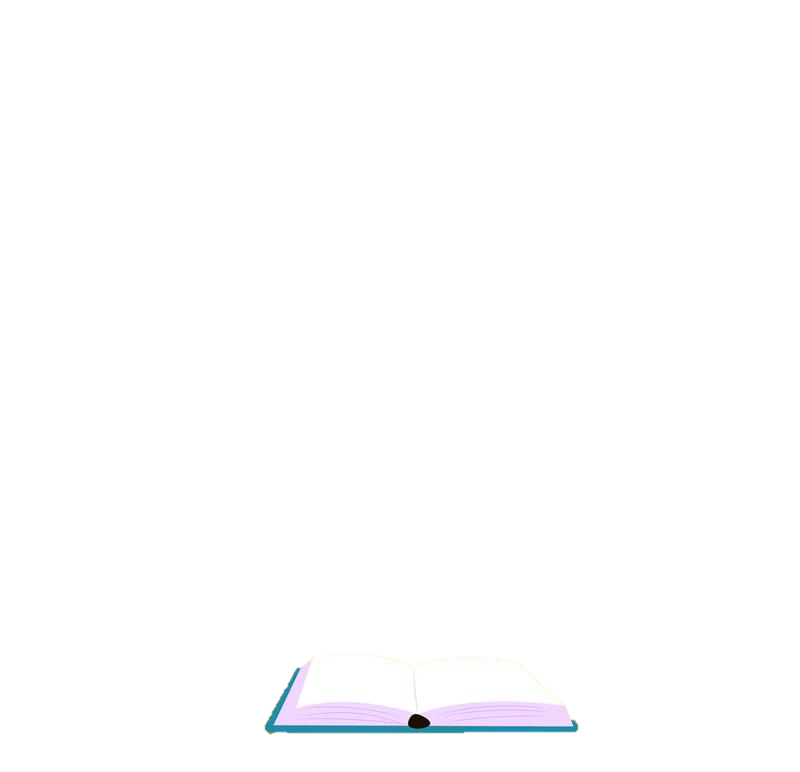 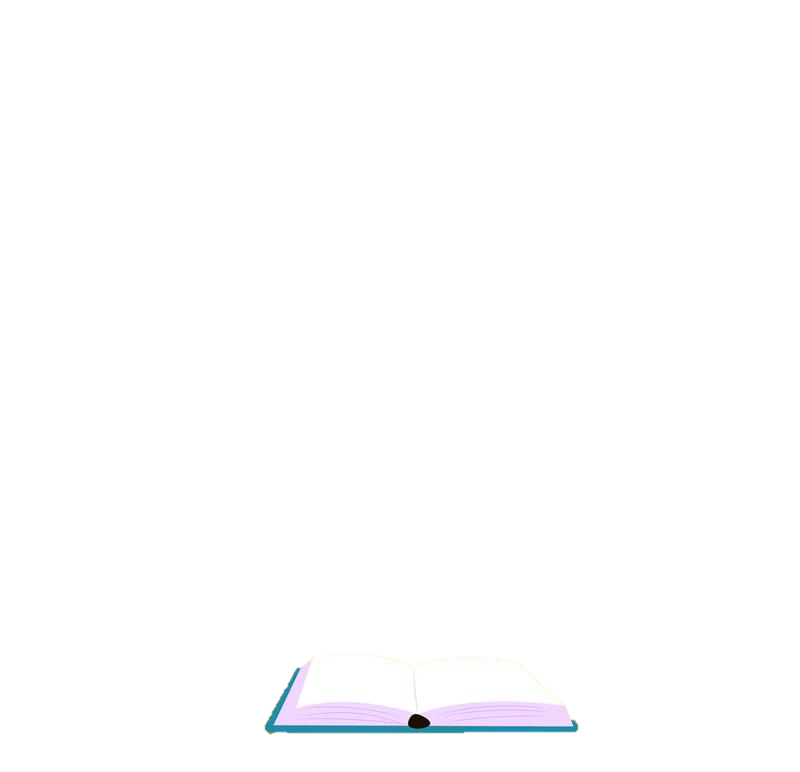 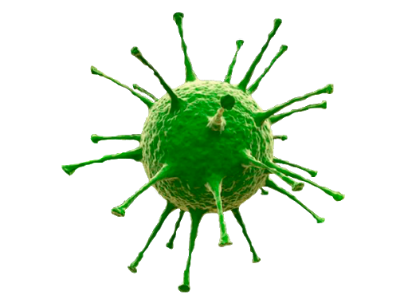 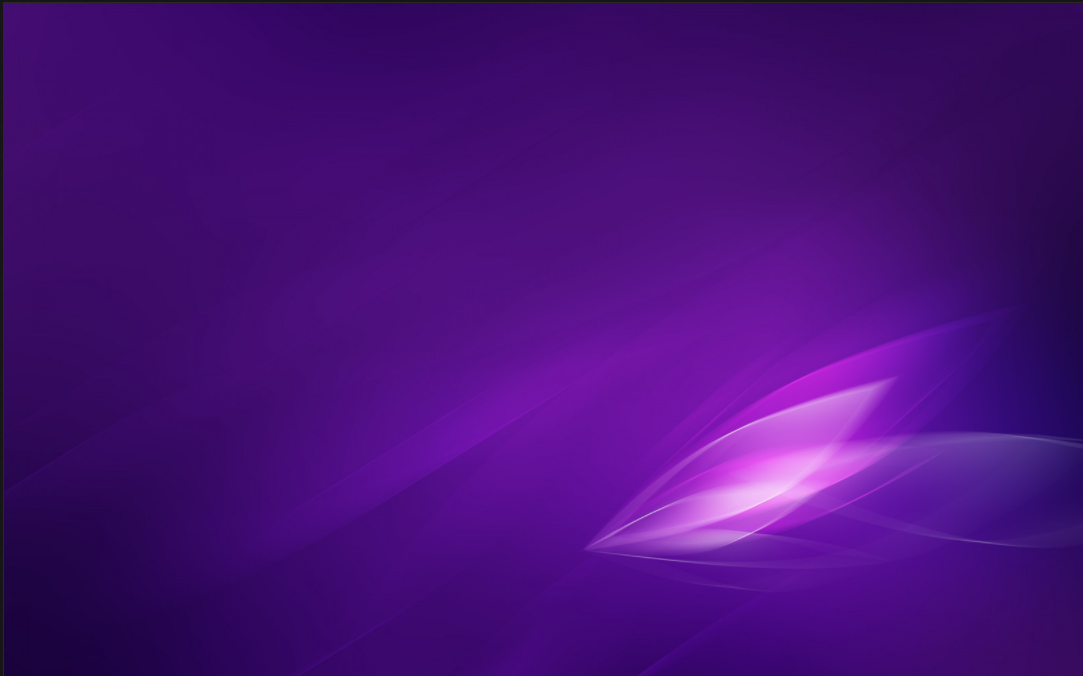 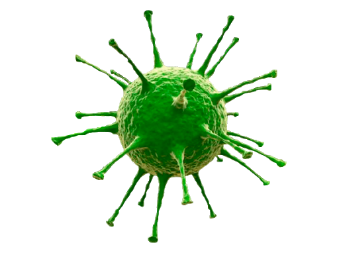 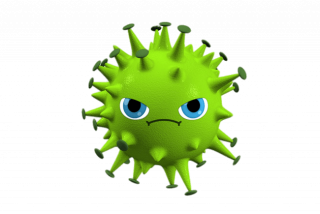 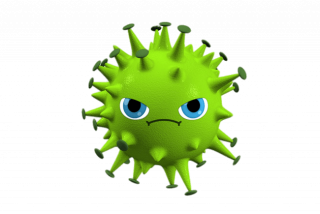 Tiêu diệt Covid 19
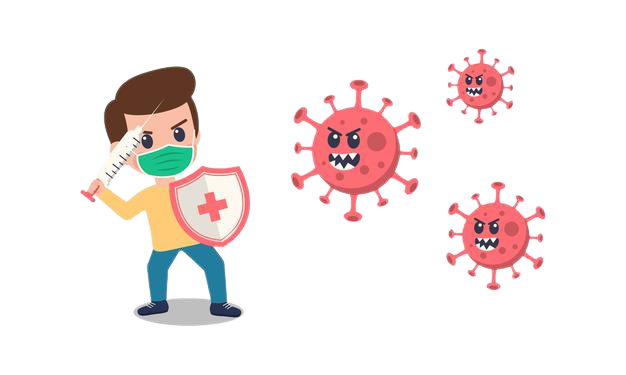 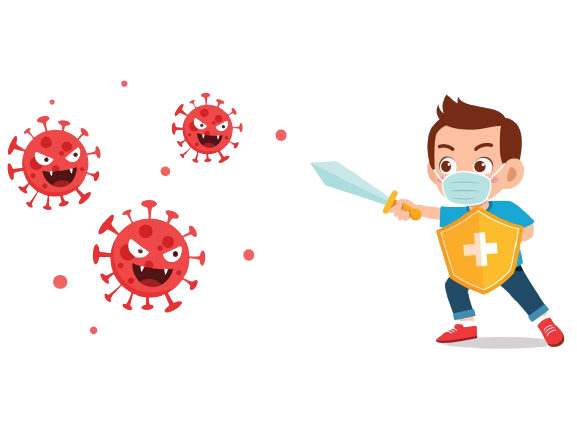 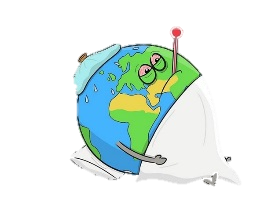 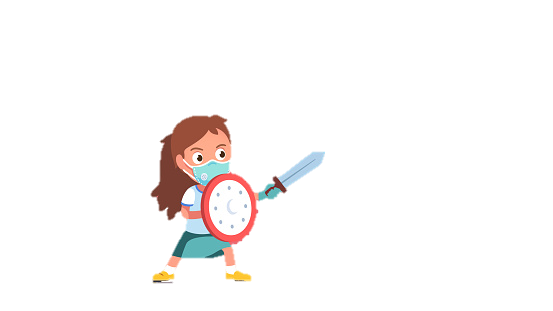 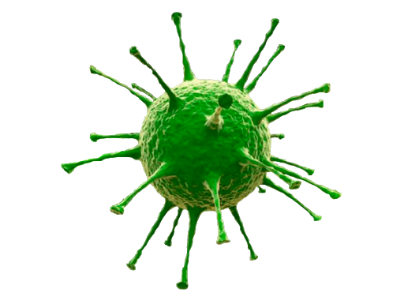 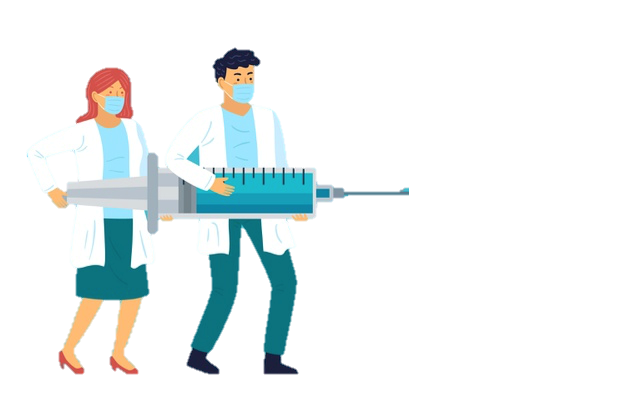 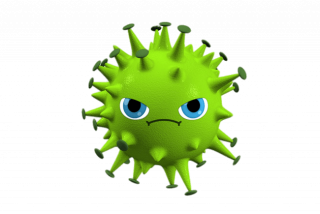 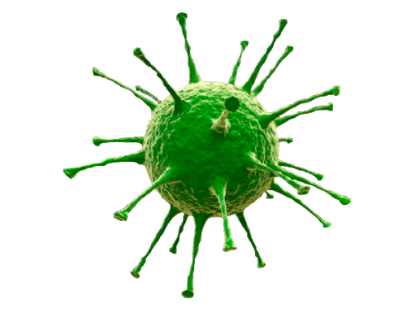 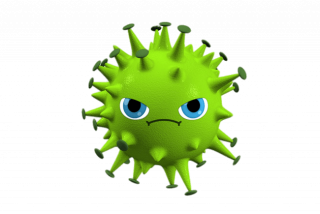 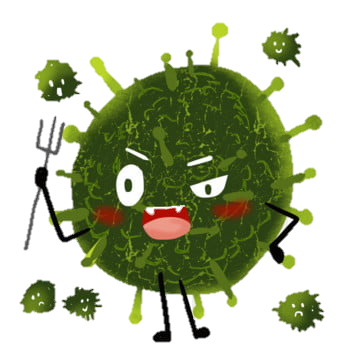 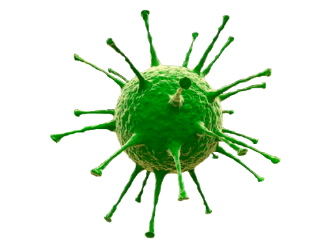 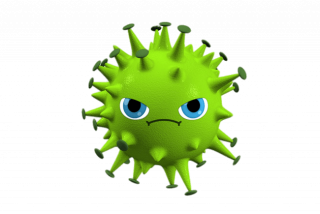 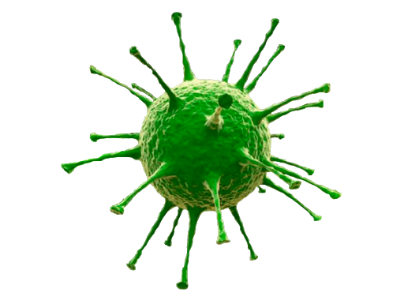 [Speaker Notes: HƯỚNG DẪN
Thầy cô kích chuột vào biểu tượng hình trụ để xuất hiện câu hỏi. 
Kích chuột vào màn hình để hiện đáp án
Kích chuột vào hộp hình lập phương để xuất hiện trang bị chống virut tương ứng
Kích chuột vào trang bị tương ứng, tiêu diệt vi rút.]
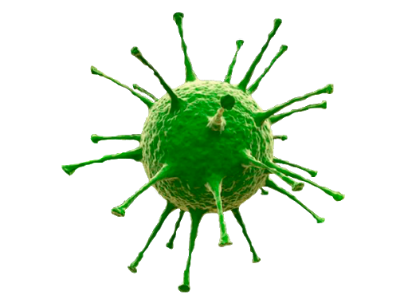 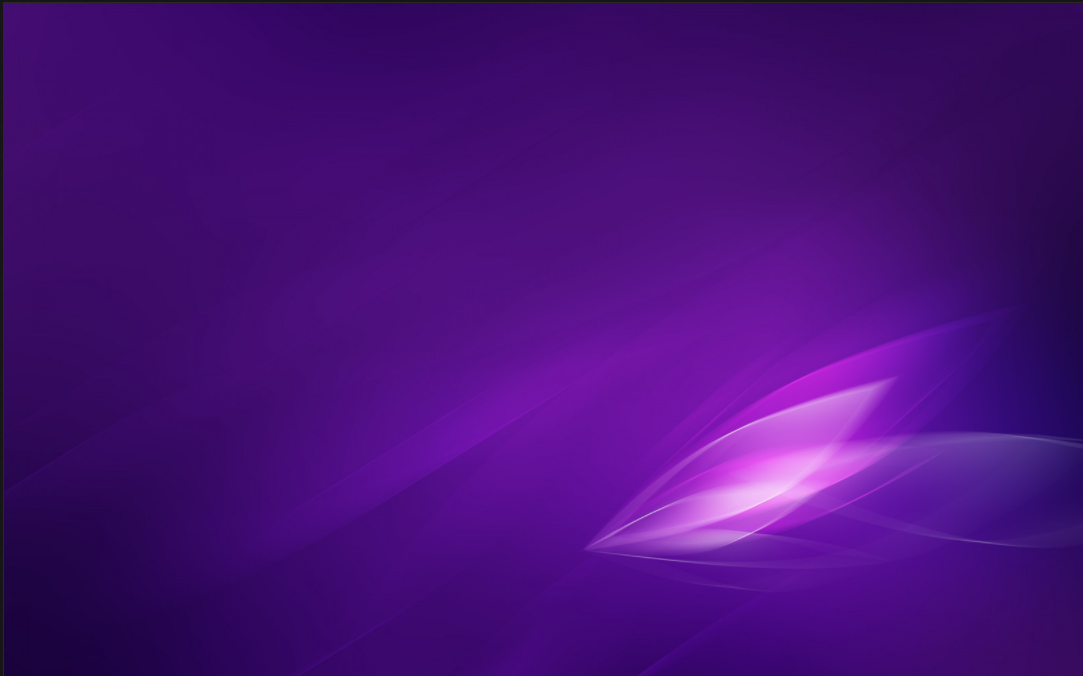 Start
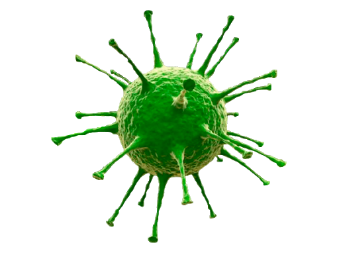 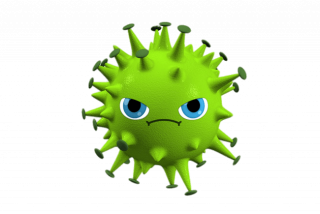 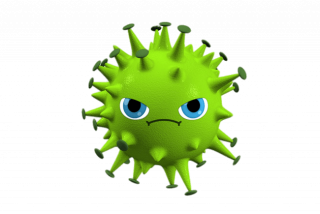 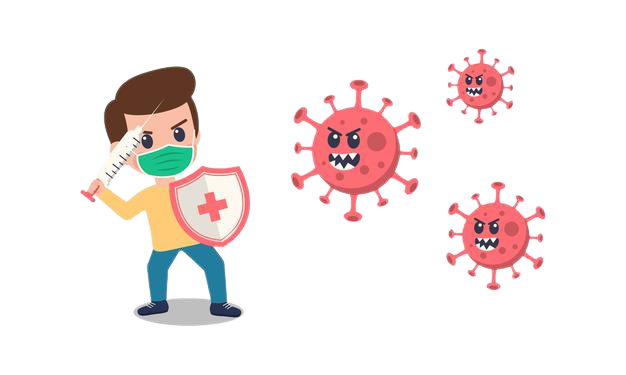 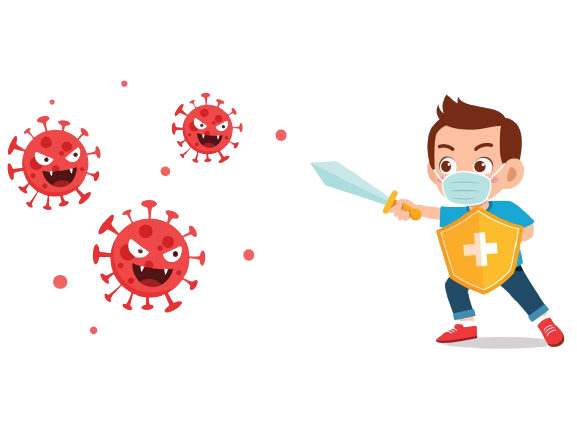 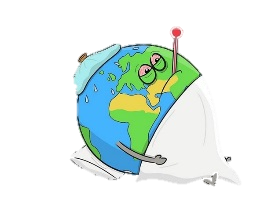 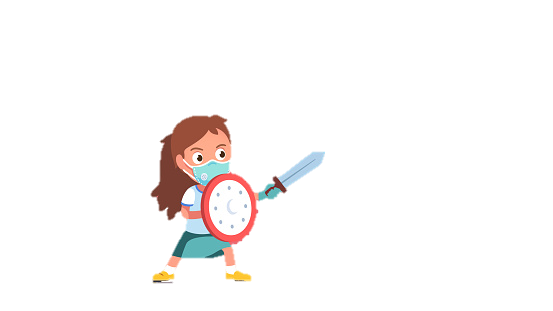 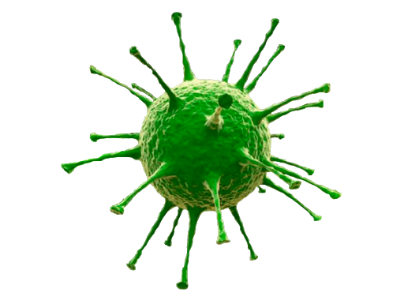 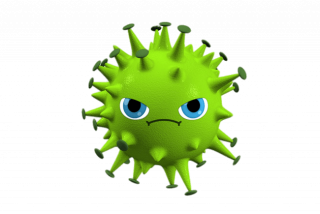 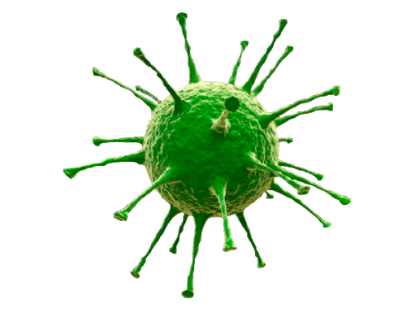 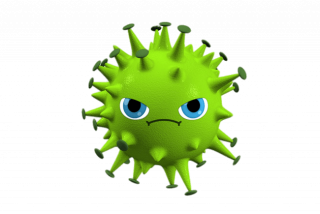 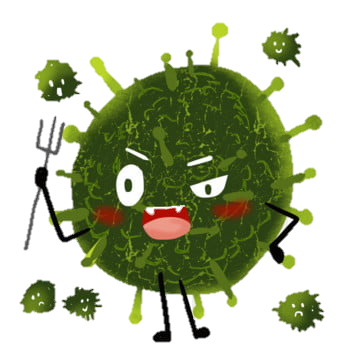 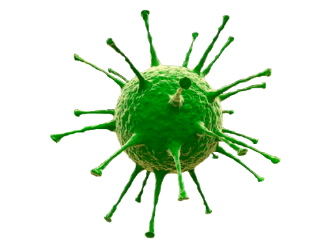 Trái Đất đang trong cuộc chiến đấu với Covid 19.
Hãy chung tay bảo vệ Trái Đất của chúng ta bằng cách trả lời các câu hỏi.  
Với mỗi câu trả lời đúng sẽ được 1 trang bị để bảo vệ trái đất của chúng ta.
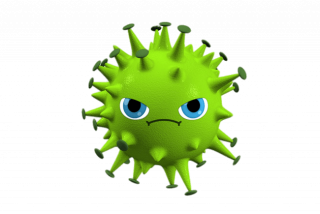 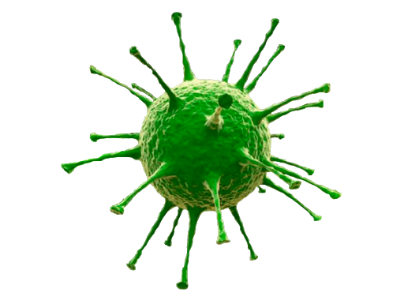 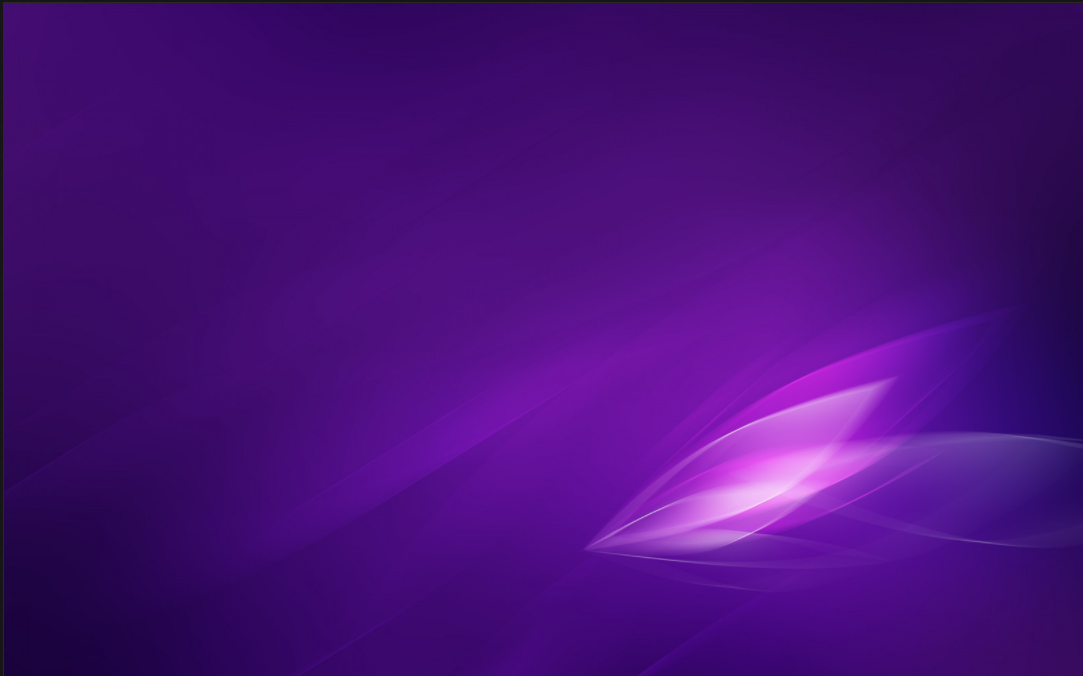 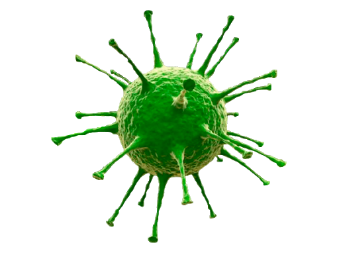 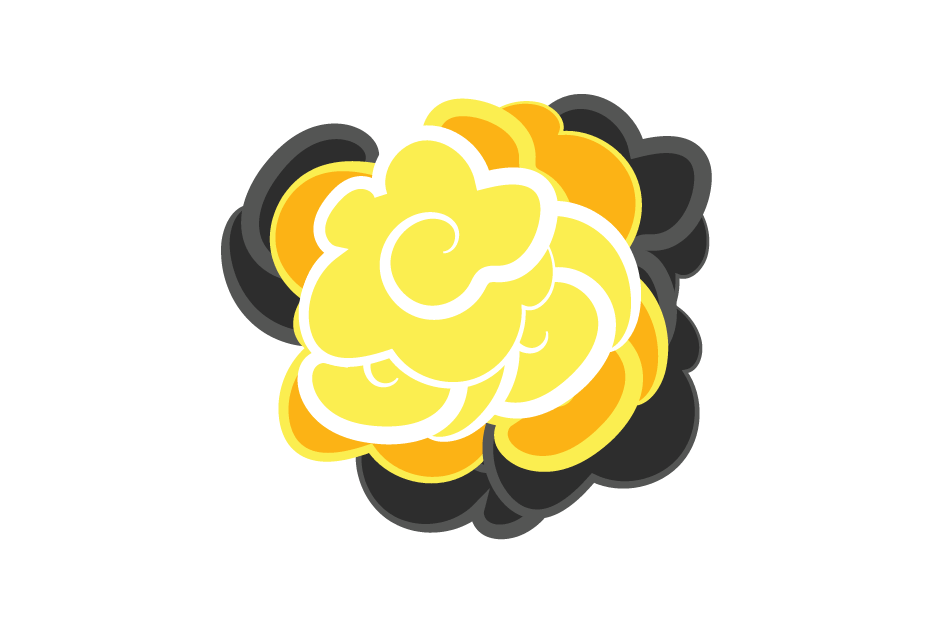 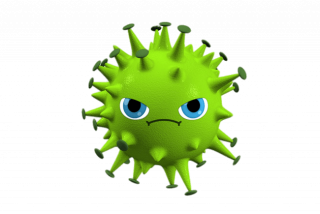 Nêu phép nhân tương ứng
Nêu phép nhân tương ứng
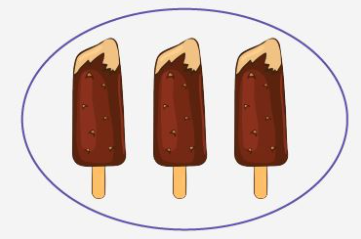 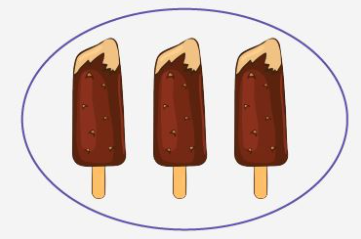 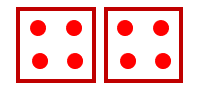 Đọc phép tính sau:
3 x 5 = 15
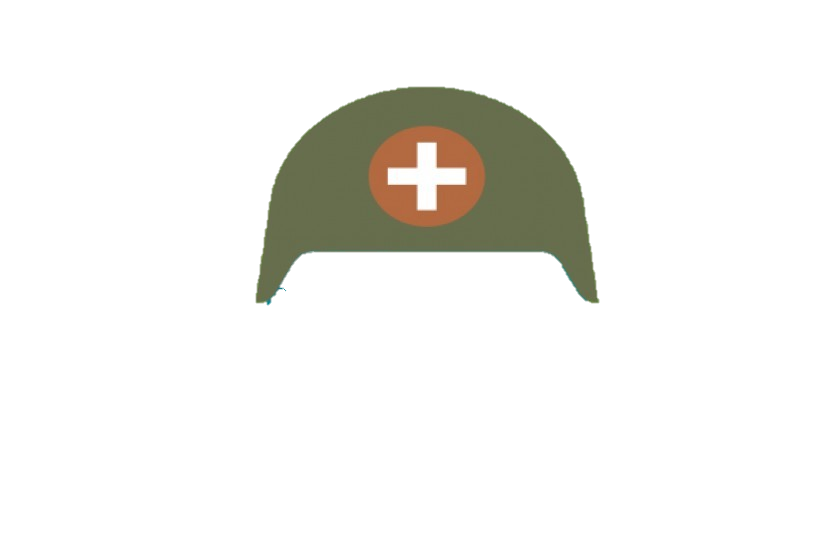 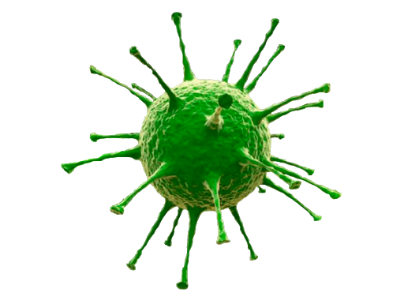 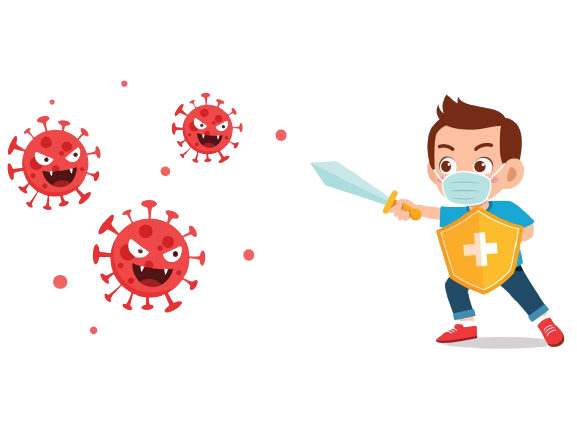 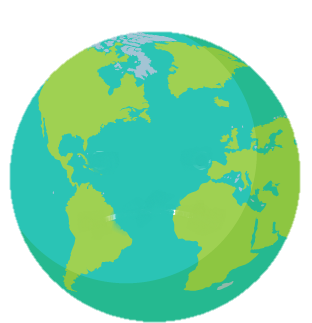 win
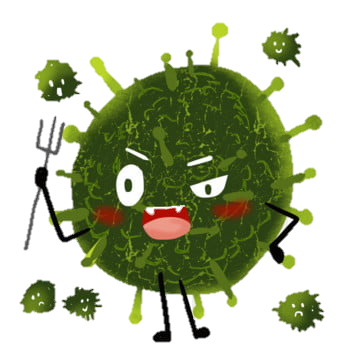 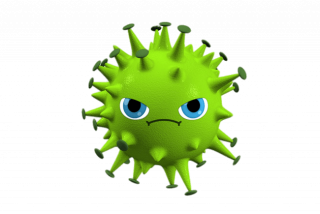 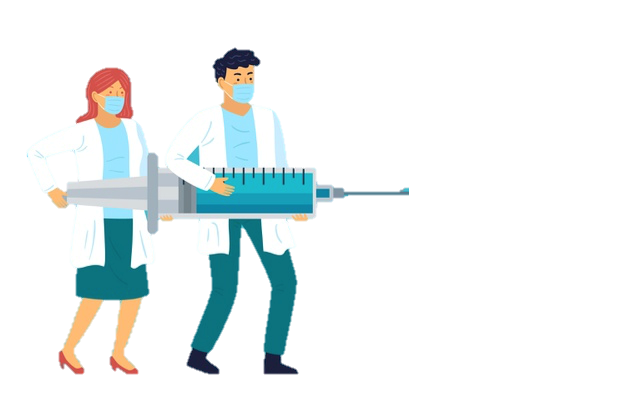 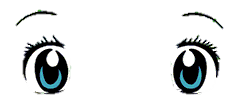 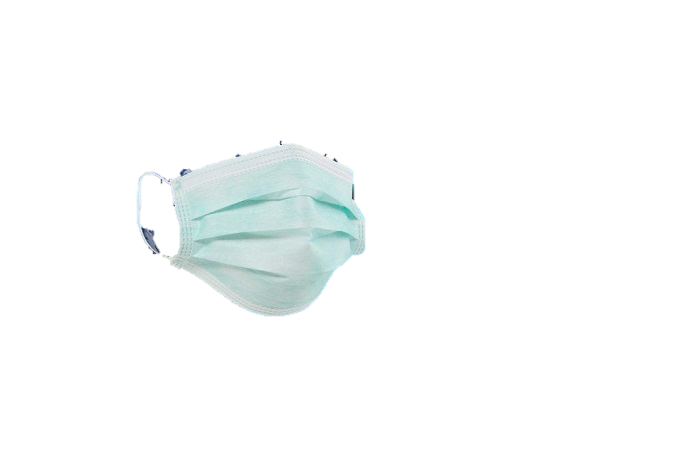 Ba nhân năm bằng mười lăm
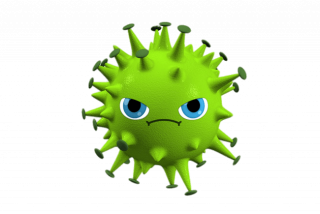 3 x 2
4 x 2
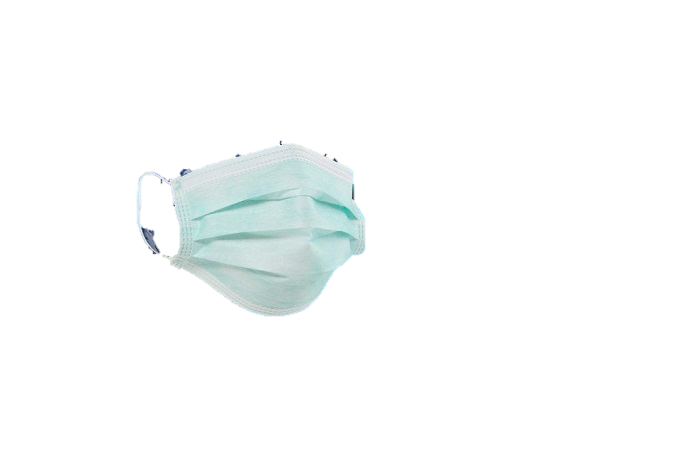 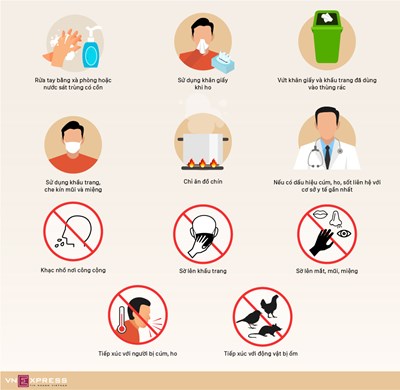 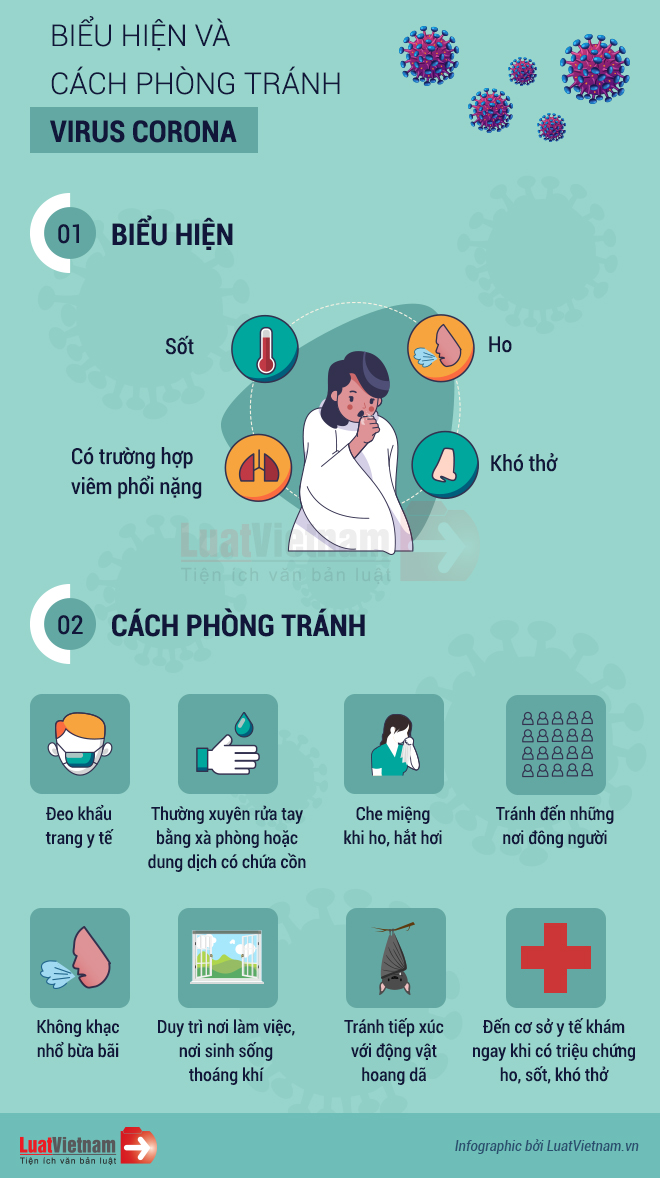 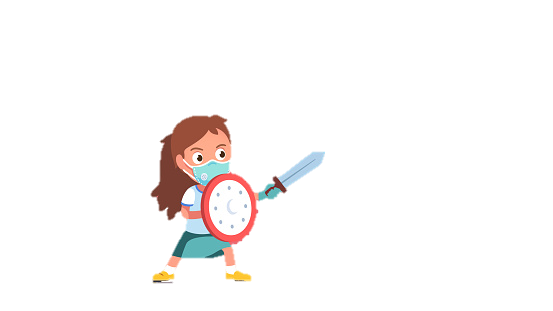 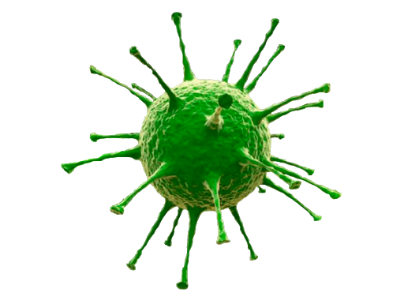 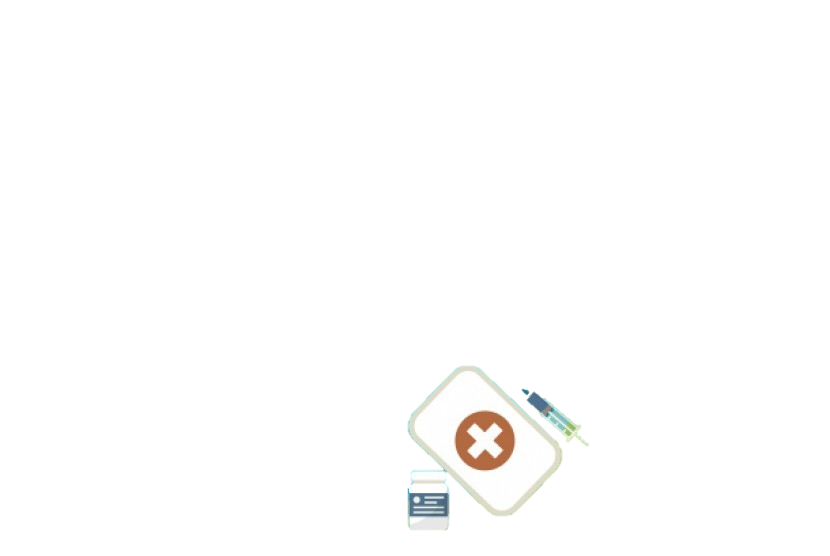 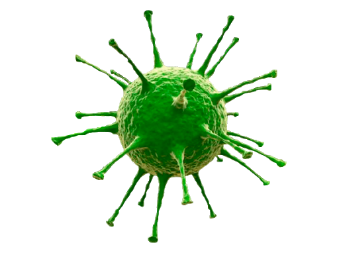 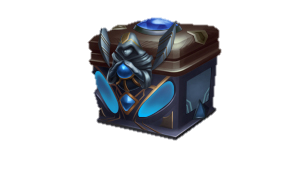 Rửa tay thường xuyên với xà phòng, nước sạch; hoặc các loại nước rửa tay có chứa cồn
Hãy sử dụng khẩu trang đúng cách
Thực hiện tốt các khuyến cáo của Bộ Y Tế
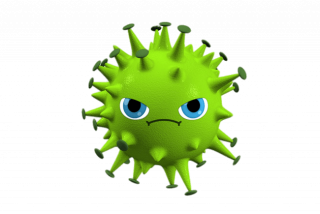 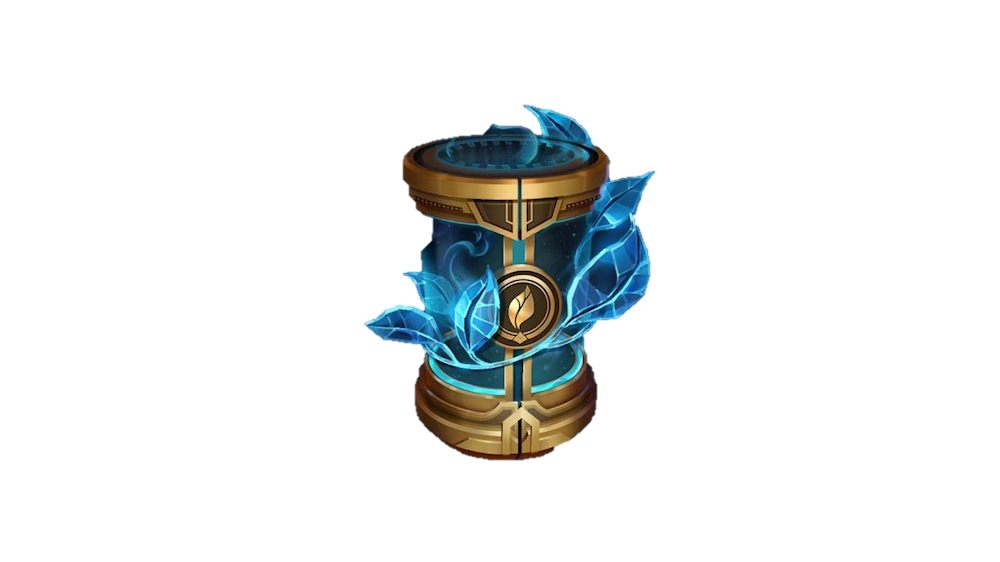 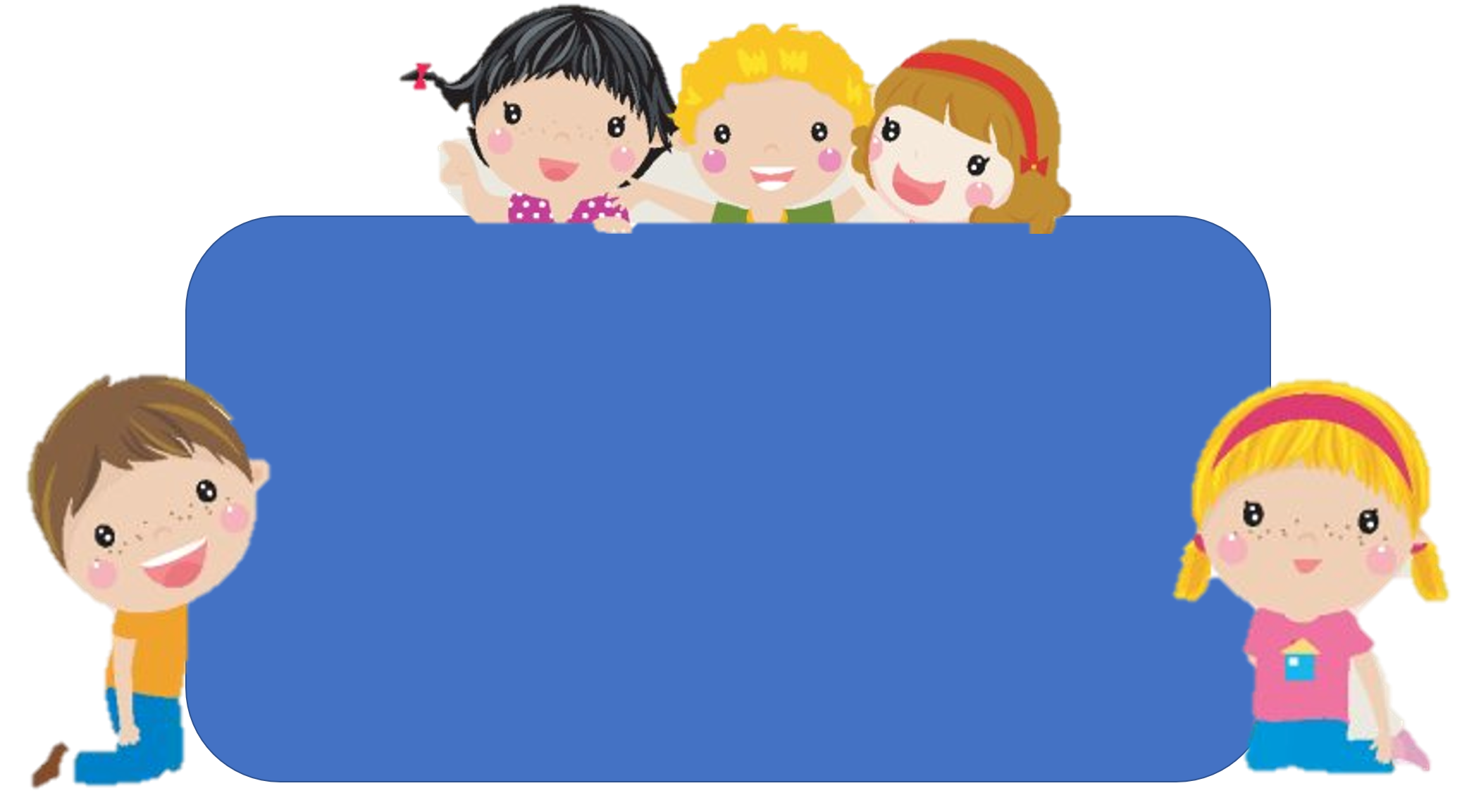 Để có thể làm tốt các bài tập trên 
em nhắn bạn điều gì?
Bài học hôm nay em biết thêm được điều gì?
HẸN GẶP LẠI CÁC EM VÀO TIẾT HỌC SAU!